HVB Barn och Unga 2022
Avtalstid
Pris
Pris och tilläggstjänster
Dygnspris enligt ramavtal
Allt beskrivet i ramavtal ingår.
HVB ska i sitt pris ha tagit höjd  för förändrat behov av bemanning under placeringen.
2023-04-10 – 2027-04-09
Avropsförfarande
Enkelhet
Urvalsdatabasen möjliggör en jämförelse mellan verksamheters innehåll, kvalitet och pris. HVB sorteras fram utifrån individens behov, önskemål och pris.
Användarna får tillgång till relevant och uppdaterad information om utförarna, Inköpscentralens uppföljningar, eventuella sanktioner och andra aktuella händelser om ramavtalet.
Avrop sker utifrån särskild fördelningsnyckel, där individens behov och önskemål styr valet. Tillgodoser flera HVB behovet lika bra är priset den utslagsgivande faktorn.
Prisjustering
Priser justeras årligen för de HVB som inkommer med begäran.
Nya priser börjar gälla 3 jan 2025, 2026,2027.
Priser i pågående placeringsavtal gäller fram tills det löper ut, alt förnyas.
.
Hållbarhet
Arbetsmiljö – krav på medarbetarundersökningar och medarbetarsamtal som hanterar frågor avseende arbetsmiljö.
Tillgänglighet – info om HVB kan ta emot individer med funktionsnedsättningar.
Anbudsområden
Besparing
Administrativ nytta genom att få tillgång till upphandlade verksamheter, Inköpscentralens förvaltning och uppföljning inom ett komplext och administrativt tungt område.
Avgiftsfritt digitalt stöd. I Urvalsdatabasen finns relevant information för att söka fram rätt utförare utifrån individens behov och önskemål.
HVB akutplacering barn 0-17 år
HVB akutplacering barn 0-17 år med förälder
HVB utredning barn 0-17 år
HVB utredning barn 0-17 år med förälder
HVB behandling barn 0-17 år
HVB behandling barn 0-17 år med förälder
HVB akutplacering unga 18-20 år
HVB utredning unga 18-20 år
HVB behandling unga 18-20 år
Avtalsuppföljning
Inköpscentralen kontrollerar att HVB-hemmet fakturerar rätt dygnspris, att de betalar sina skatter och avgifter,  samt har en stabil ekonomi. 
Inköpscentralen kontrollerar att förutsättningar finns att bedriva HVB enl. ramavtal över tid. Detta genom kontroll av rutiner, processer och dokument avseende personal.
Innovation
I Urvalsdatabasen finns nyckeltal som visar vilken bemanning och kompetens som finns på varje HVB.
I Urvalsdatabasen kan utföraren själv uppdatera sina uppgifter om sin verksamhet. Inköpscentralen kontrollerar att ramavtalet efterlevs innan uppgifterna publiceras.
Digitalisering
Urvalsdatabasen är en sökdatabas som innehåller jämförbar data om  utförarnas kvalitet och pris vilket underlättar för socialtjänsten att hitta rätt stöd utifrån individens behov. 
Urvalsdatabasen är en kommunikationskanal från Inköpscentralen till socialsekreteraren där samlad information om aktuella händelser och uppföljning finns samlad.
HVB Barn och Unga 2022
Omfattning
Fördjupning
Omfattar tillståndspliktiga HVB för barn och unga 0-20 år och föräldrar med barn. Individerna placeras utifrån SoL eller LVU av kommuners Socialtjänst.
 
Ramavtalet omfattar krav på kris- och handlingsberedskap. Verksamheterna ska ha en kontinuitetsplan som innehåller information om hur HVB ska göra vid en kris eller störning i en kritisk resurs eller aktivitet. En reservplan ska finnas  som reglerar hur verksamheten arbetar vid ex elavbrott, värmeböljor, bortfall av teknik, telefoni etc.
Avropsmodellen syftar till harmonisera med Socialtjänstlagen där kommunen utifrån individens behov och önskemål placerar. Pris är utslagsgivande faktor om fler matchar samma behov. 
En urvalsdatabas utgör stöd i sökningen efter rätt HVB på ramavtalet. När sökning och filtrering gjorts utifrån det individuella behov, kan kommunen fördjupa sig bland HVB i sökträfflistan. .
HVB för Barn och Unga  är ett komplext verksamhetsnära området, som utifrån sin tillståndsplikt är ett väl definierat område. Lämpar sig för nationellt ramavtal.
Genom upphandlat ramavtal, Urvalsdatabas och uppföljningsrapporter får socialtjänsten enkelt tillgång till all information de behöver för att välja rätt upphandlat HVB.
En förutsättning för att bra ramavtal inom HVB är att satsa mycket resurser på gedigen uppföljning av ramavtalsvillkor, men också på  avropsstöd i form av vår digitala Urvalsdatabas. 
Inköpscentralen har gedigen erfarenhet och genom ett nätverk av sakkunniga, nära dialog med kommunerna och med branschen finns förutsättningar att skapa hållbara ramavtal inom detta område.
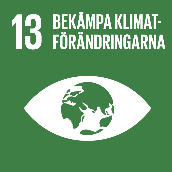 Hållbarhet
Ramavtalet fokuserar på sociala hänsyn, men ställer också krav på miljö. 
Arbetsmiljö – HVB ska utforma och utrusta arbetsplatsen för att förebygga risken för hot och våld så långt det är möjligt. De ska bedriva ett systematiskt personalarbete.
Tillgänglighetsanpassning –  vilken tillgänglighetsanpassning som finns i HVB-hemmet framgår av information i Urvalsdatabasen.  
Miljö – HVB-hemmen ska arbeta med systematiskt miljöarbete. HVB-hemmet ska sträva efter att minimera miljöpåverkande.
Uppföljning av kvalitet
Inköpscentralen följer upp ramavtalet på tre olika sätt.
Löpande uppföljning och avtalsförvaltning för att säkerställa ekonomisk stabilitet.
Årlig enkät till alla HVB på ramavtalet för att kontrollera att kraven i ramavtalet uppfylls.
HVB följs upp under ramavtalsperioden upp genom besök på plats eller via digitalt möte där bland annat processer och rutiner kontrolleras. Varje uppföljning genererar en rapport som finns tillgänglig i Urvalsdatabasen.